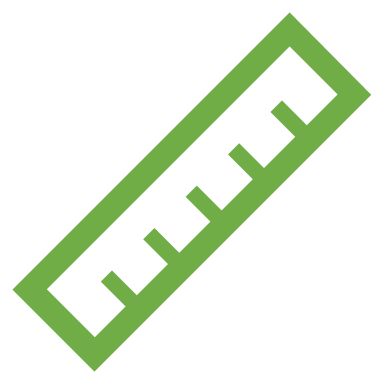 PHÒNG GD&ĐT………..
TRƯỜNG THCS ………….……
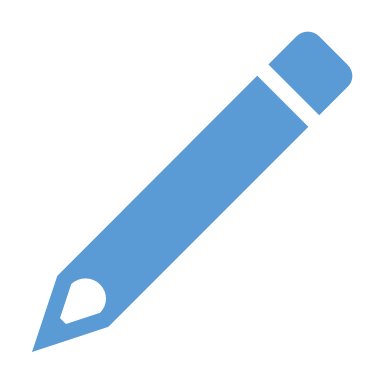 Lớp: ….
GV: ….
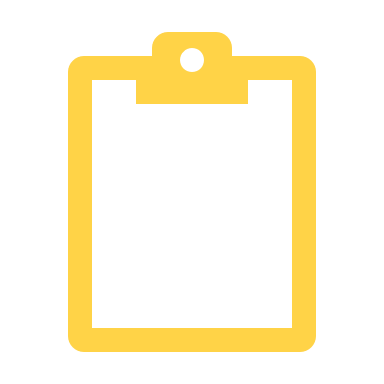 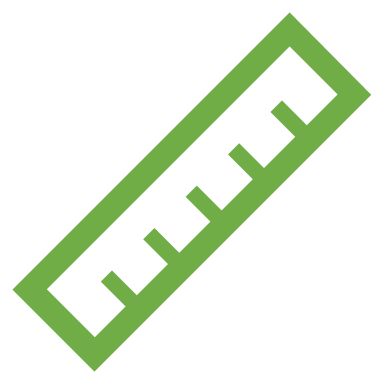 CHUẨN BỊ
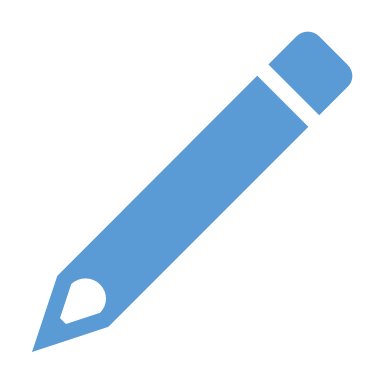 GV: 	SGK, máy tính, máy chiếu, thước thẳng,	thẻ trò chơi cho các nhóm
HS: SGK, thước thẳng, bảng nhóm.
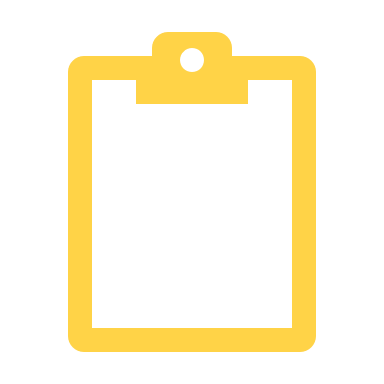 Giáo viên:……………………………
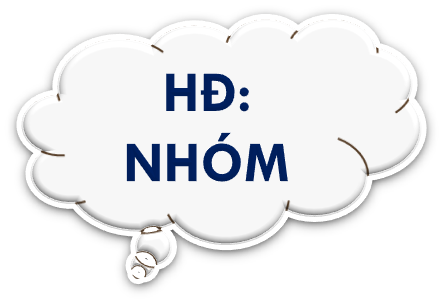 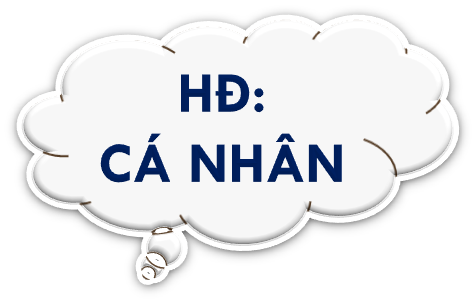 KÍ HIÊU HOẠT ĐỘNG
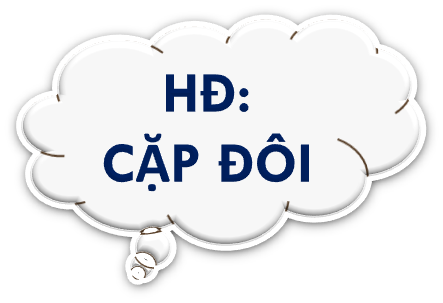 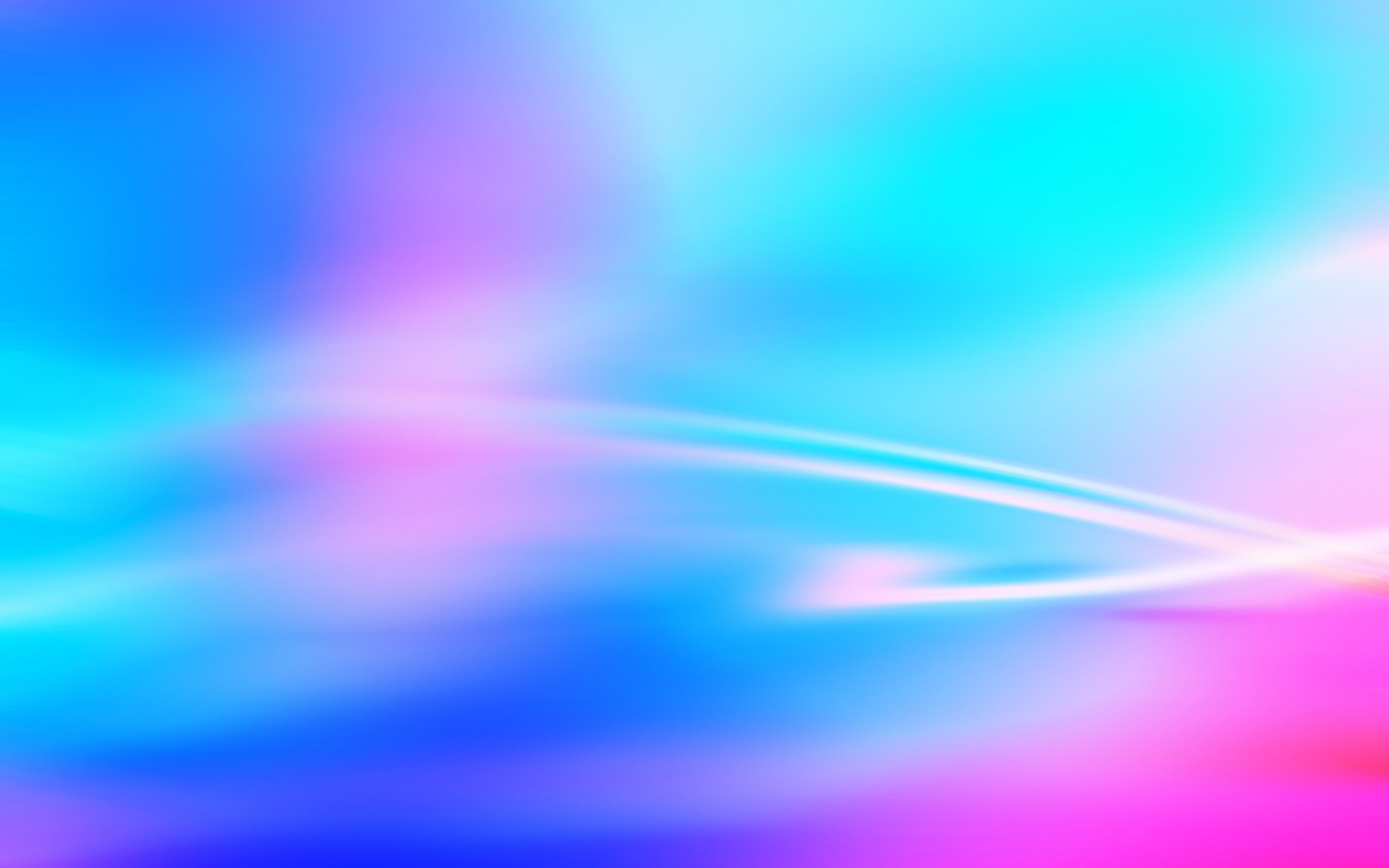 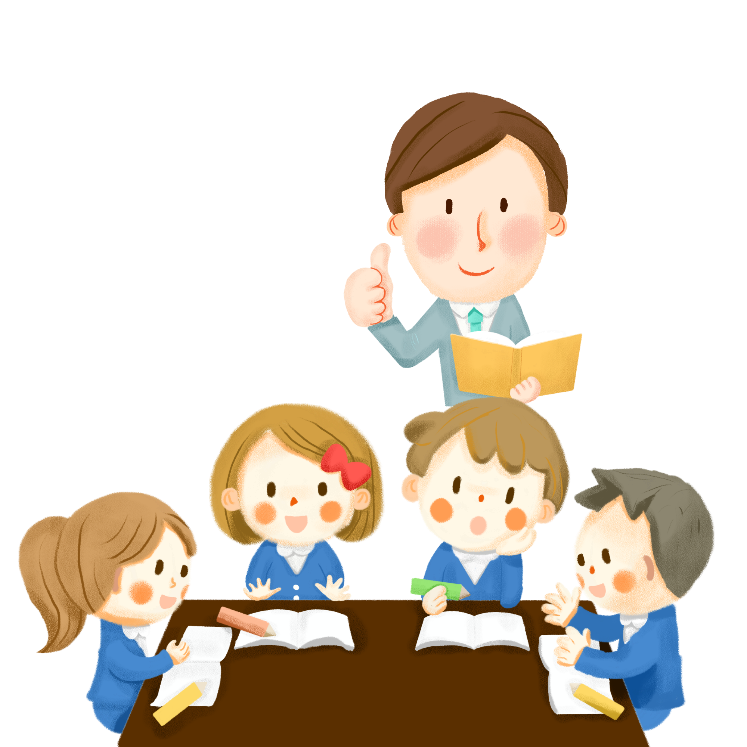 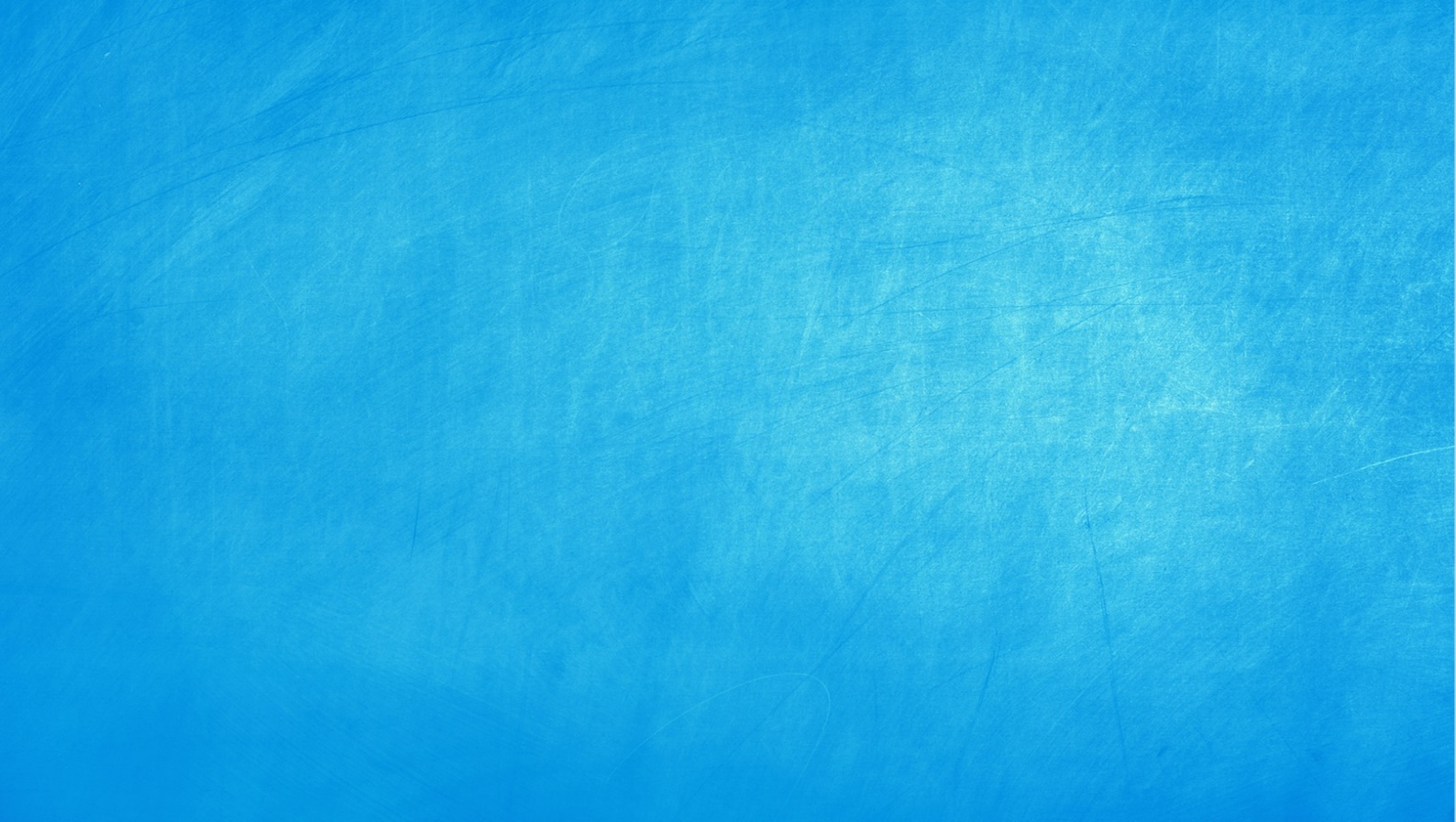 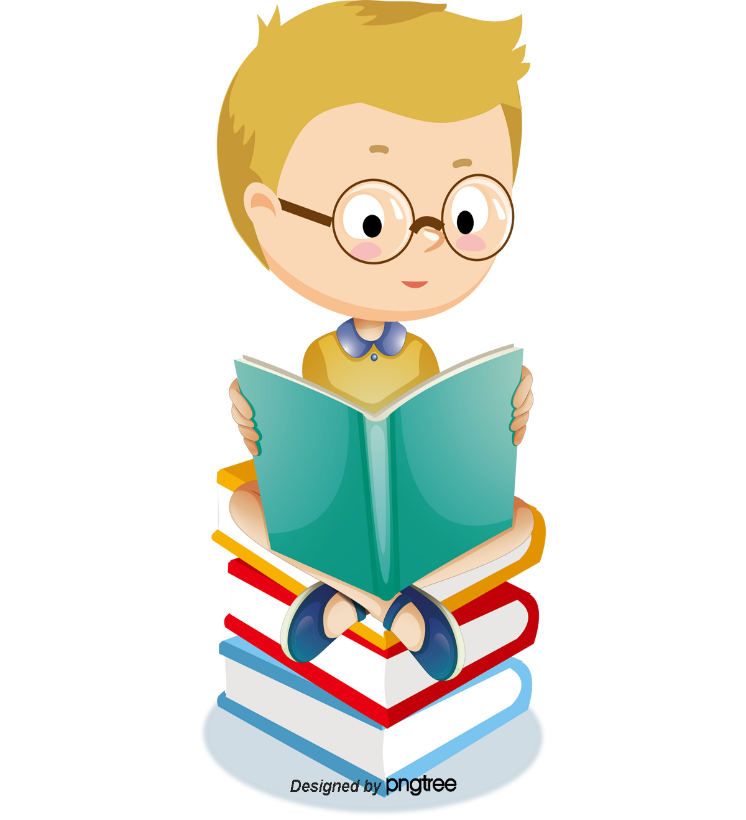 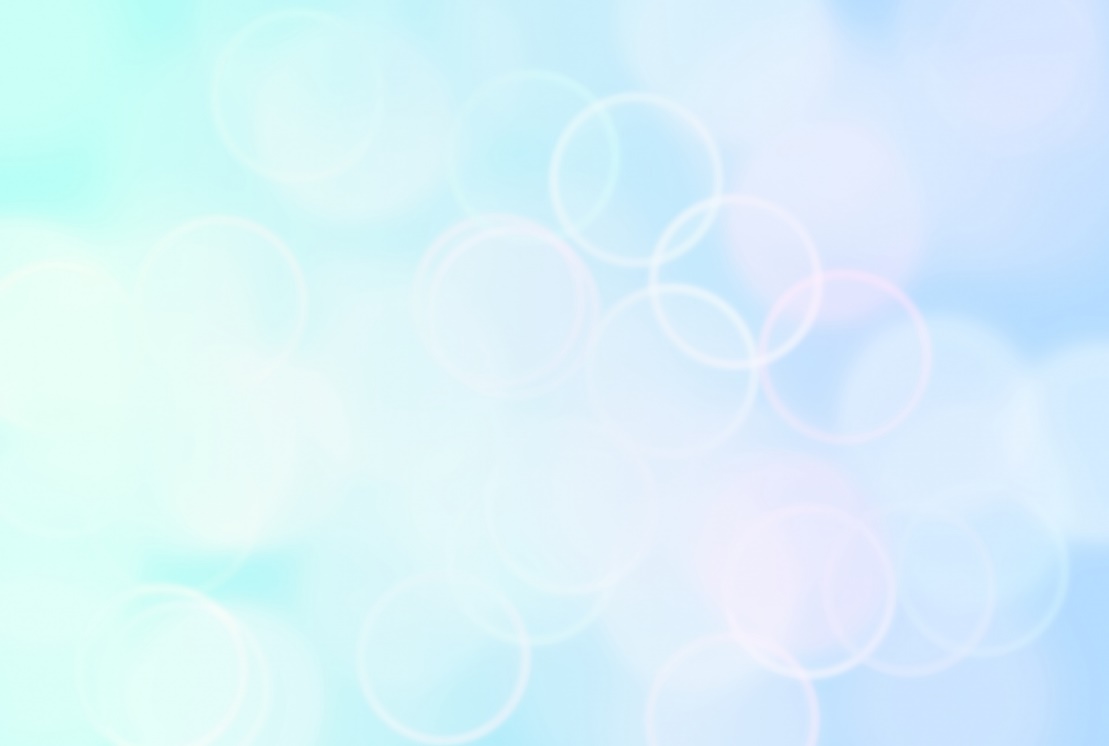 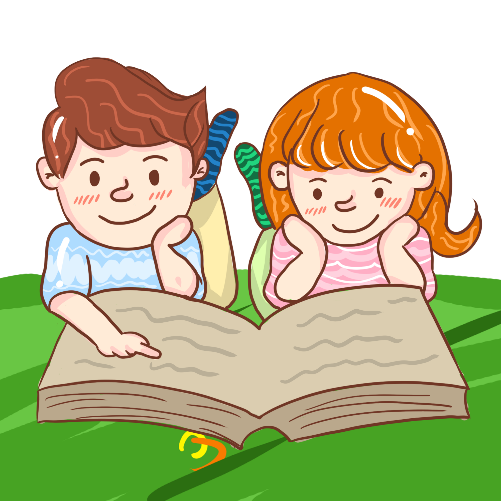 HOẠT ĐỘNG KHỞI ĐỘNG
Vi khuẩn E.coli trong điều kiện nuôi cấy thích hợp cứ 20 phút lại phân đôi một lần.
(Nguồn: Sinh học 10-NXB Giáo dục Việt Nam, 2010)
Giả sử ban đầu có 1 vi khuẩn. Em hãy viết phép tính cần thực hiện khi muốn tính số vi khuẩn E. coli sau 20 phút, 40 phút, 60 phút, 120 phút bằng cách hoàn thành bảng sau?
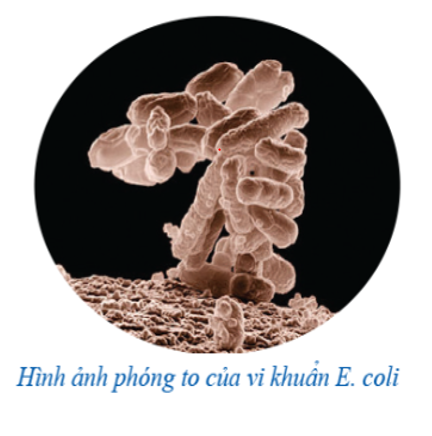 HOẠT ĐỘNG KHỞI ĐỘNG
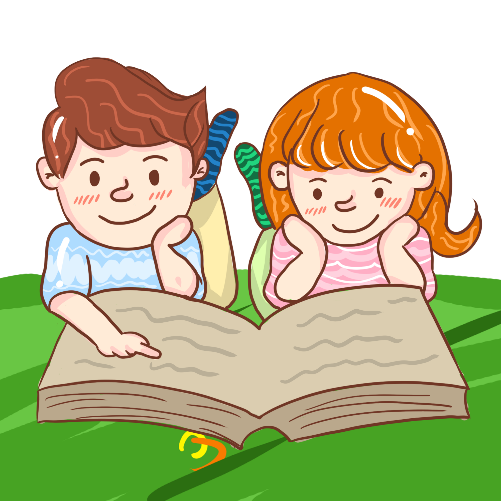 2
2.2
2.2.2
2.2.2.2
2.2.2.2.2
2.2.2.2.2.2
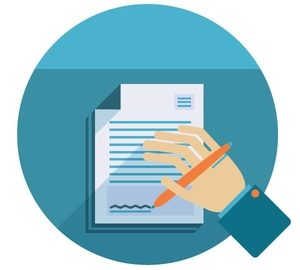 HOẠT ĐỘNG KHỞI ĐỘNG
Viết gọn tổng
2 + 2 + 2 + 2 + 2 + 2=
2.6
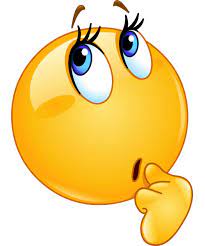 Vậy tích nhiều số bằng nhau
2.2.2.2.2.2 có thể viết gọn như thế nào ?
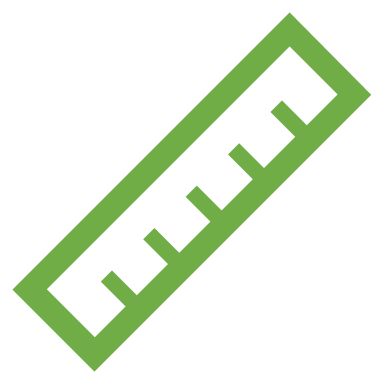 PHÒNG GD&ĐT………..
TRƯỜNG THCS ………….……
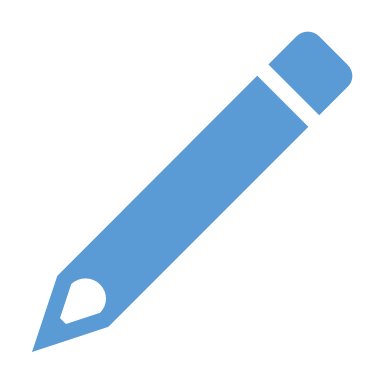 C1-B5
PHÉP TÍNH LŨY THỪA 
VỚI SỐ TỰ NHIÊN
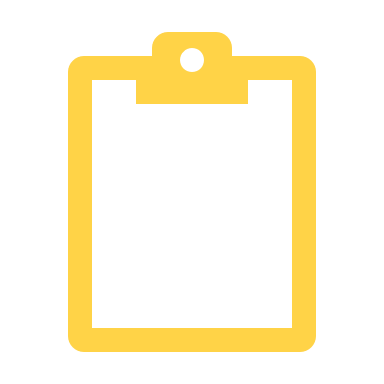 Tiết 1
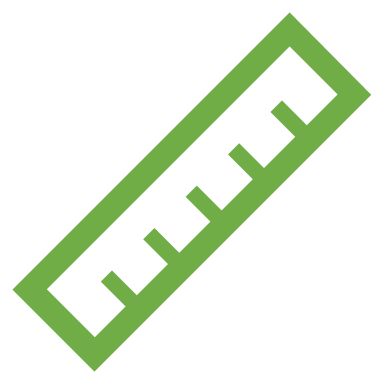 Nhận biết được lũy thừa với số mũ tự nhiên, cơ số và số mũ của lũy thừa, đọc và viết được các lũy thừa.
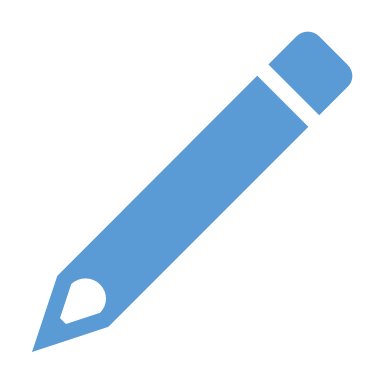 Sử dụng thuật ngữ bình phương , lập phương để đọc lũy thừa bậc hai, bậc 3
Mục tiêu
Tiết học
Viết gọn được một tích dưới dạng lũy thừa, tính được giá trị của một lũy thừa
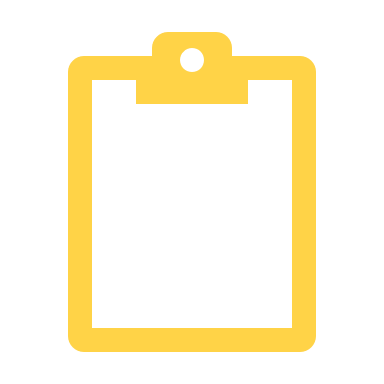 HOẠT ĐỘNG HÌNH THÀNH KIẾN THỨC
I. Phép nâng lên lũy thừa
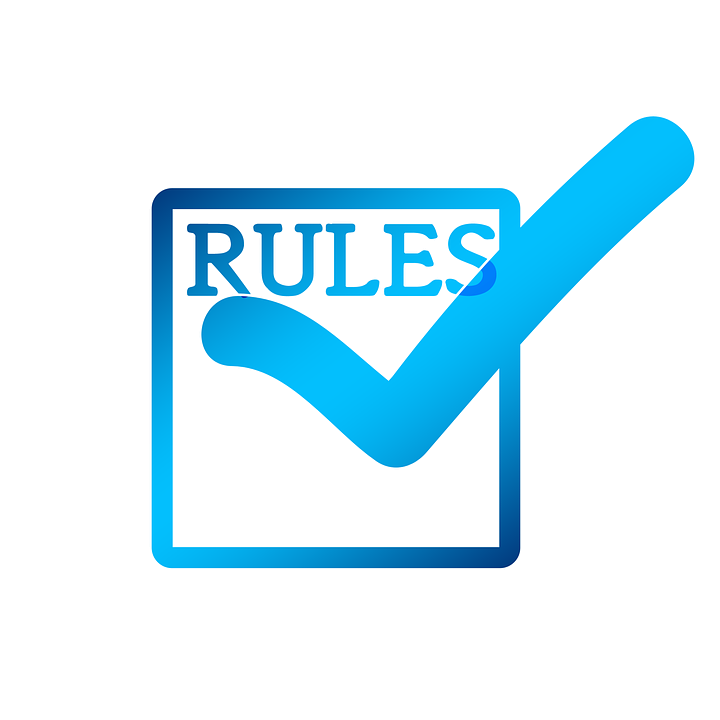 Tích 2.2.2.2.2.2 viết gọn là     . 
Trong đó 2 được gọi là cơ số, 6 được gọi là số mũ.
Tích của n thừa số 2 viết gọn như thế nào?
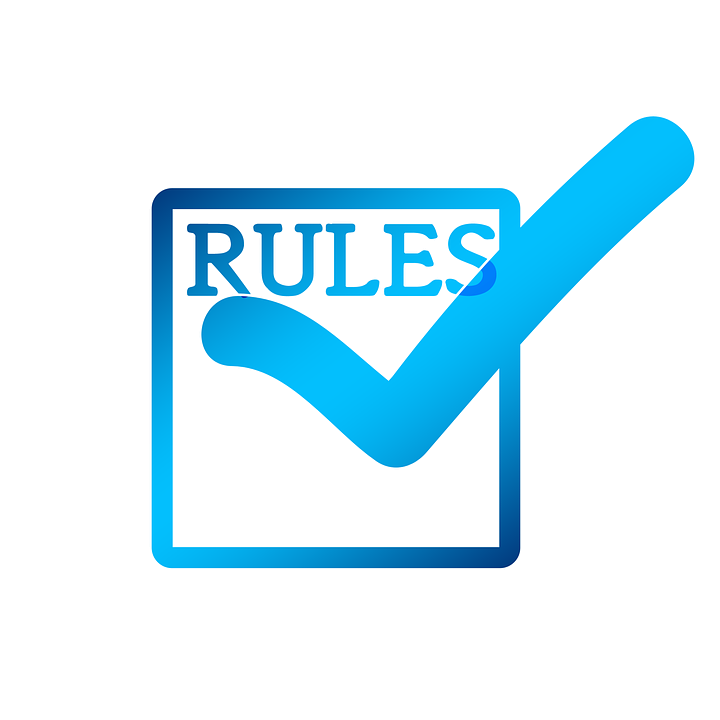 HOẠT ĐỘNG HÌNH THÀNH KIẾN THỨC
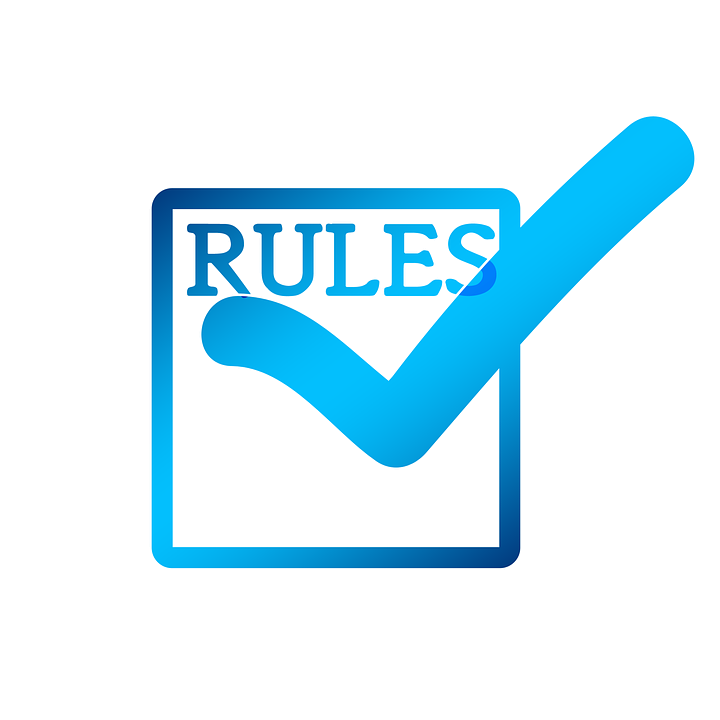 Cách đọc:
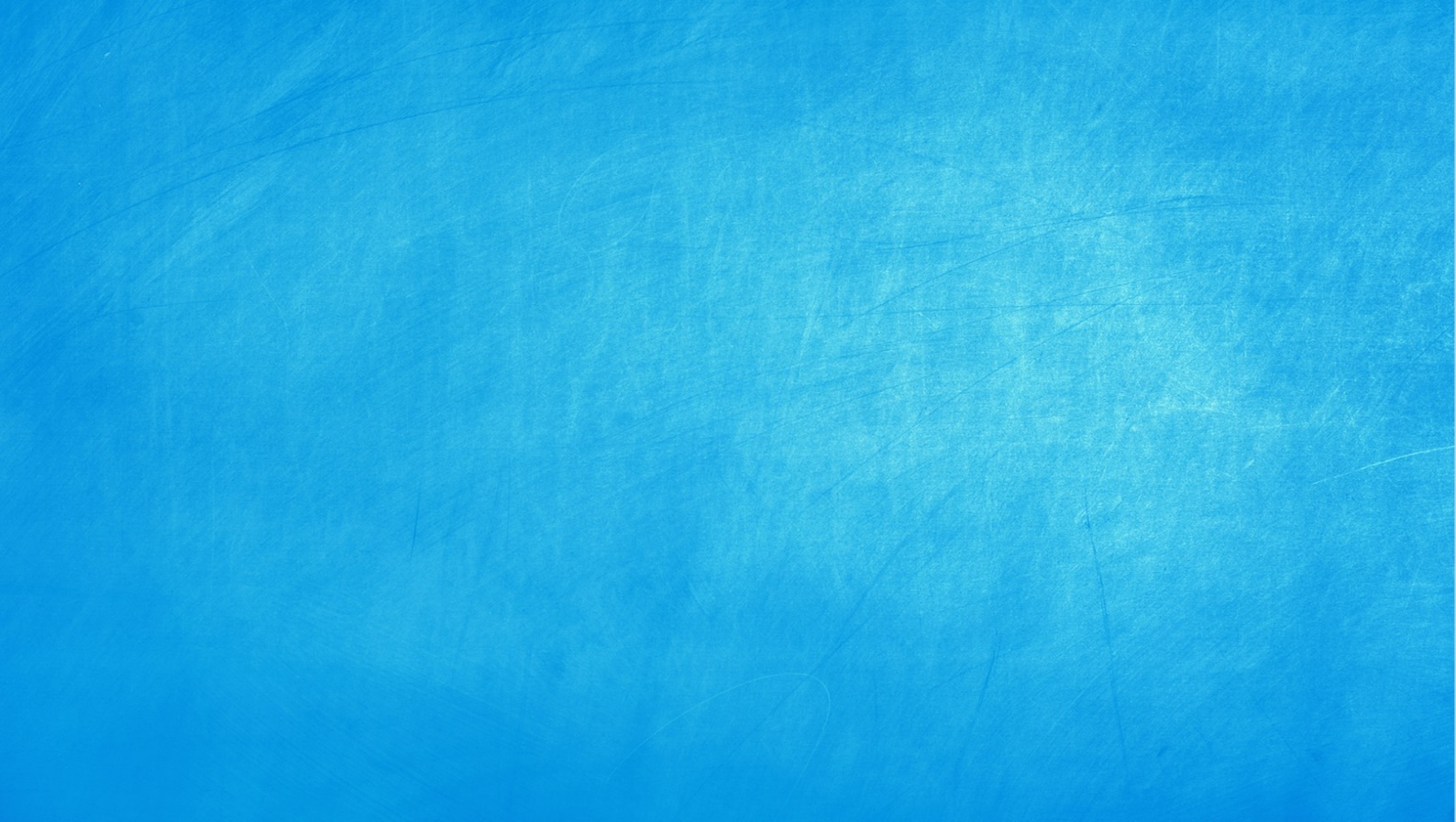 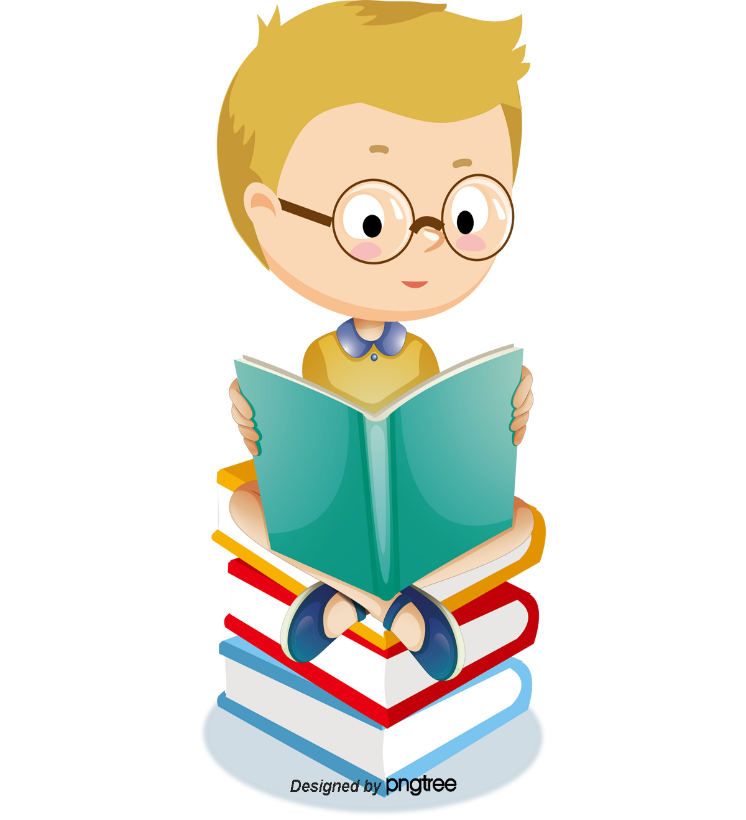 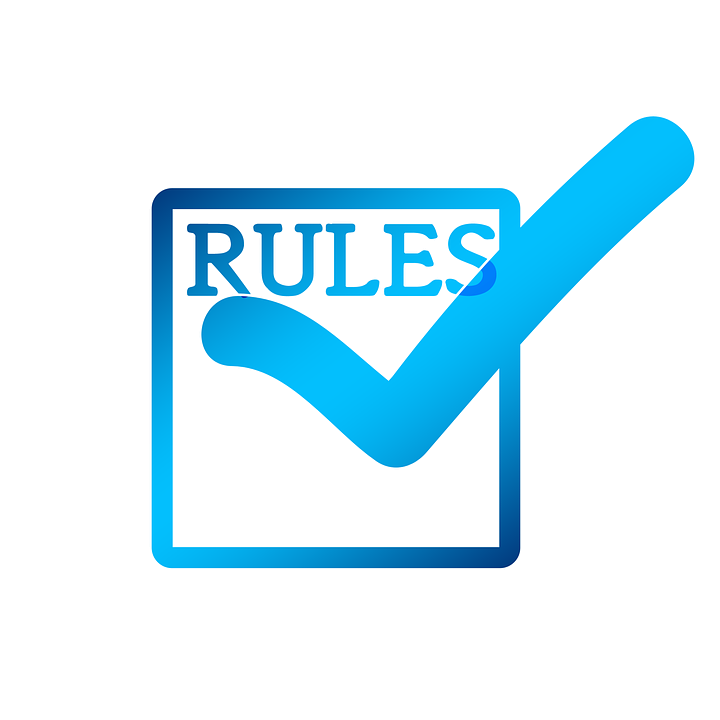 Cách đọc:
LTVD 1: 
Viết và tính các lũy thừa sau:
Năm mũ hai;
Hai lũy thừa bảy;
Lũy thừa bậc ba của sáu.
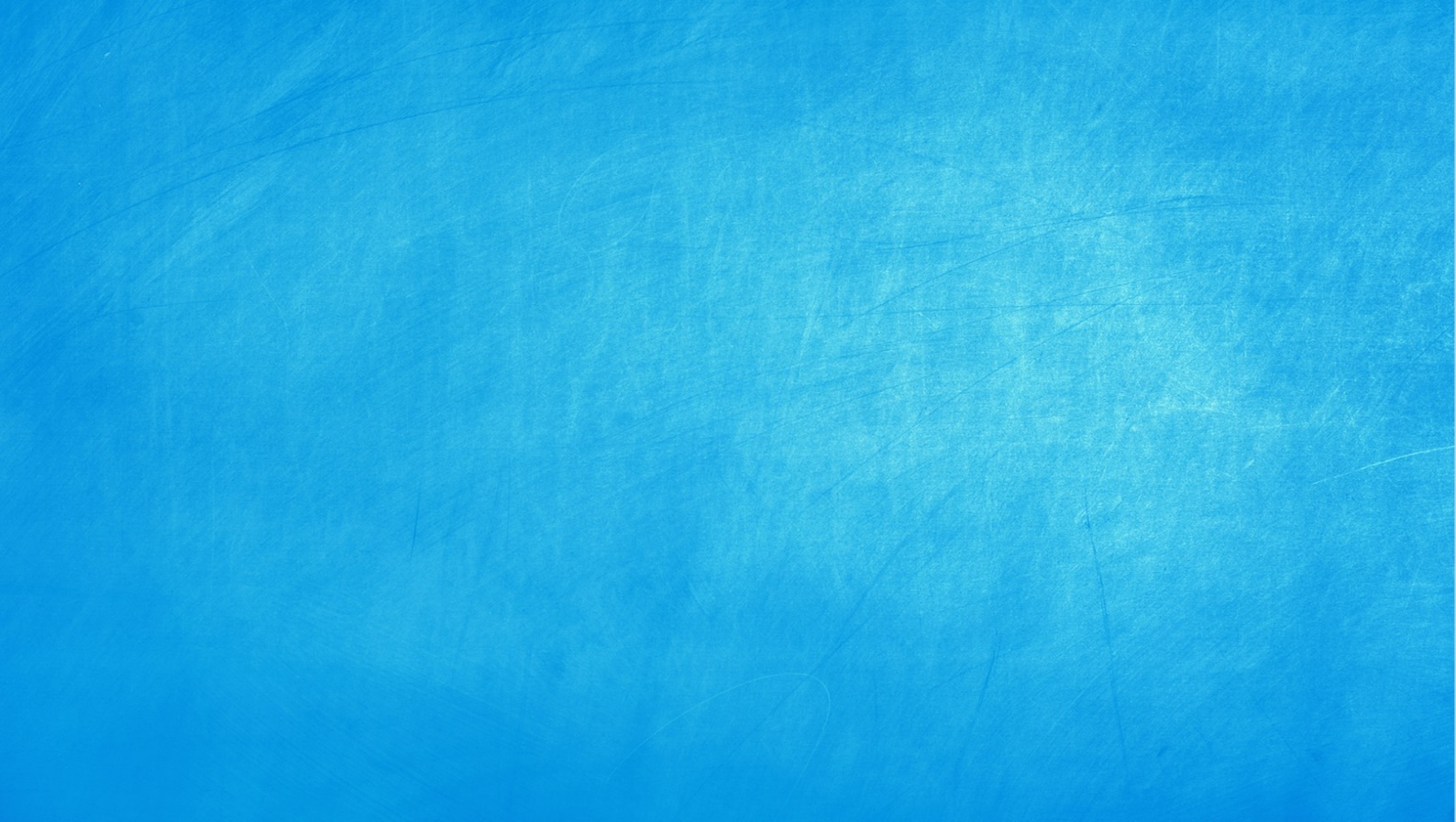 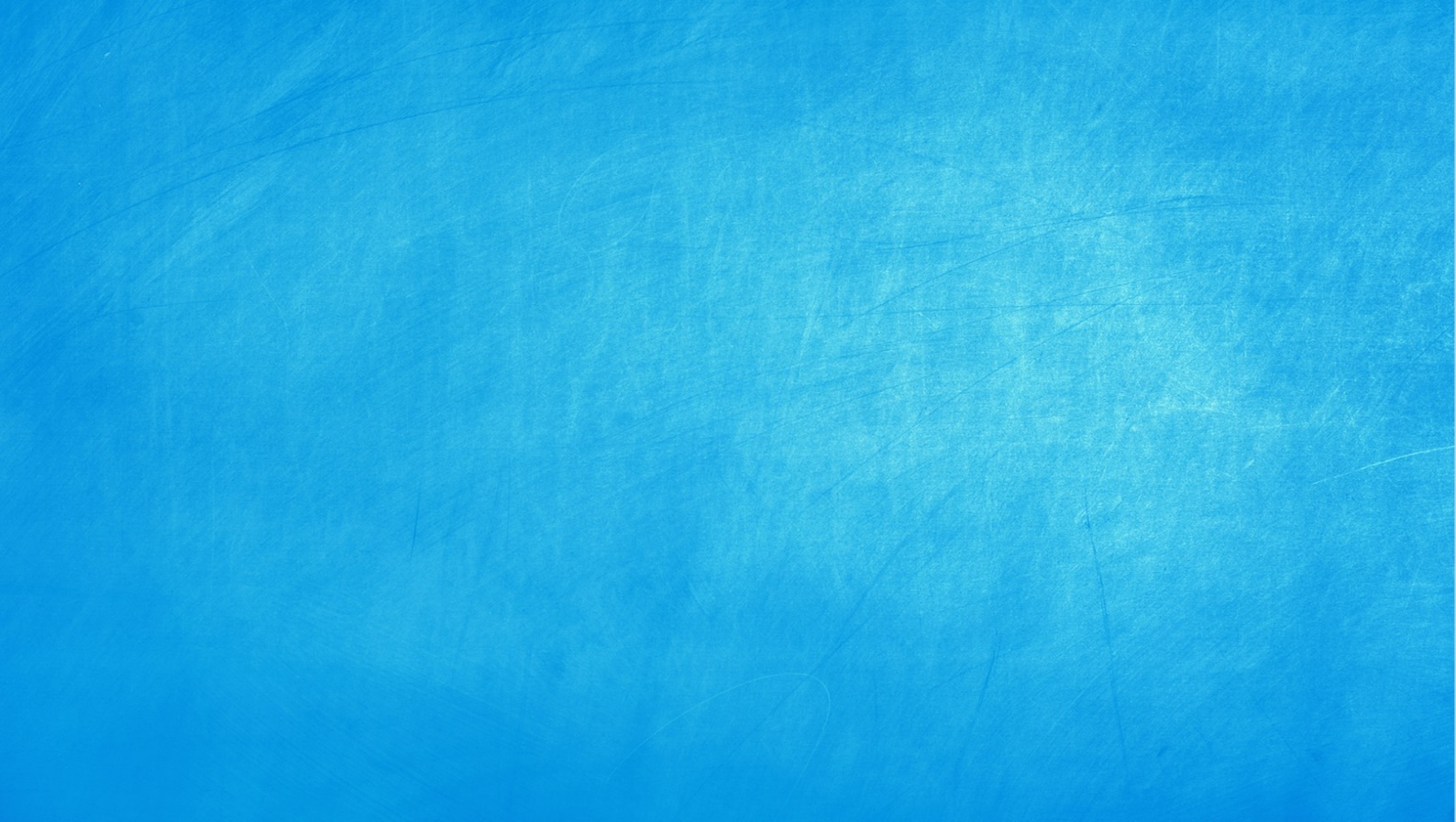 Ví dụ 2
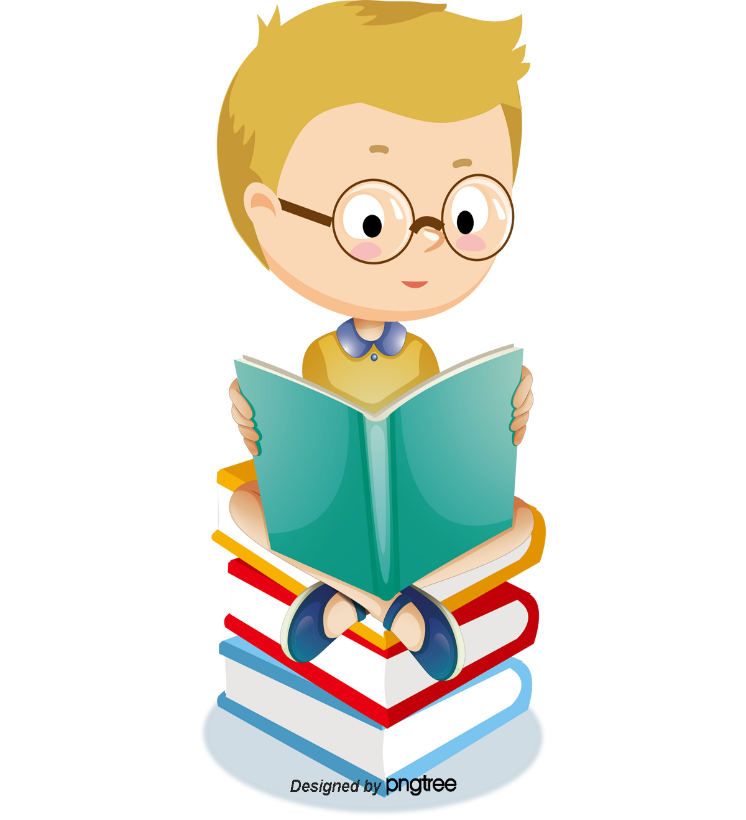 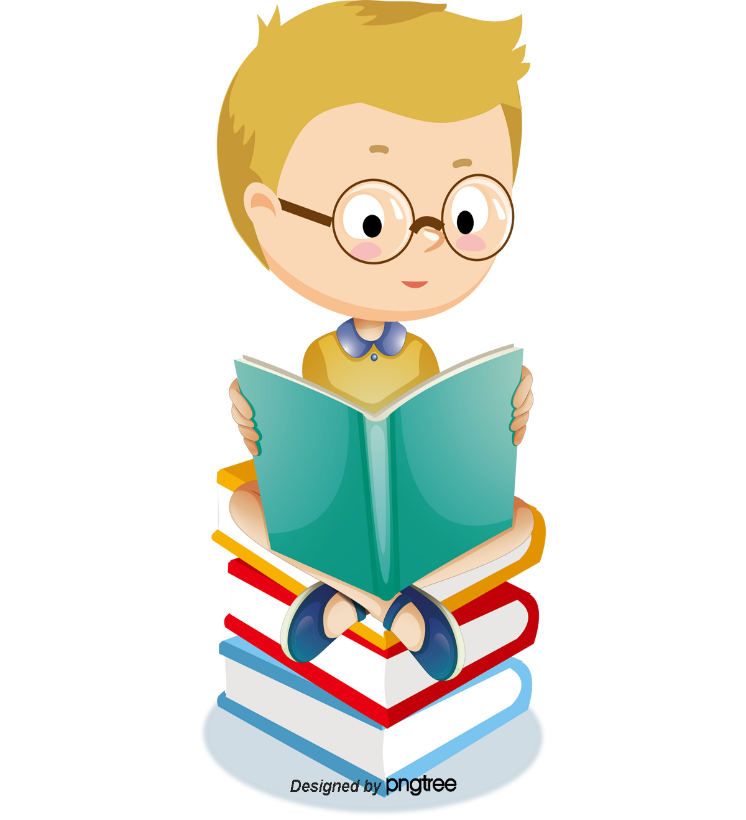 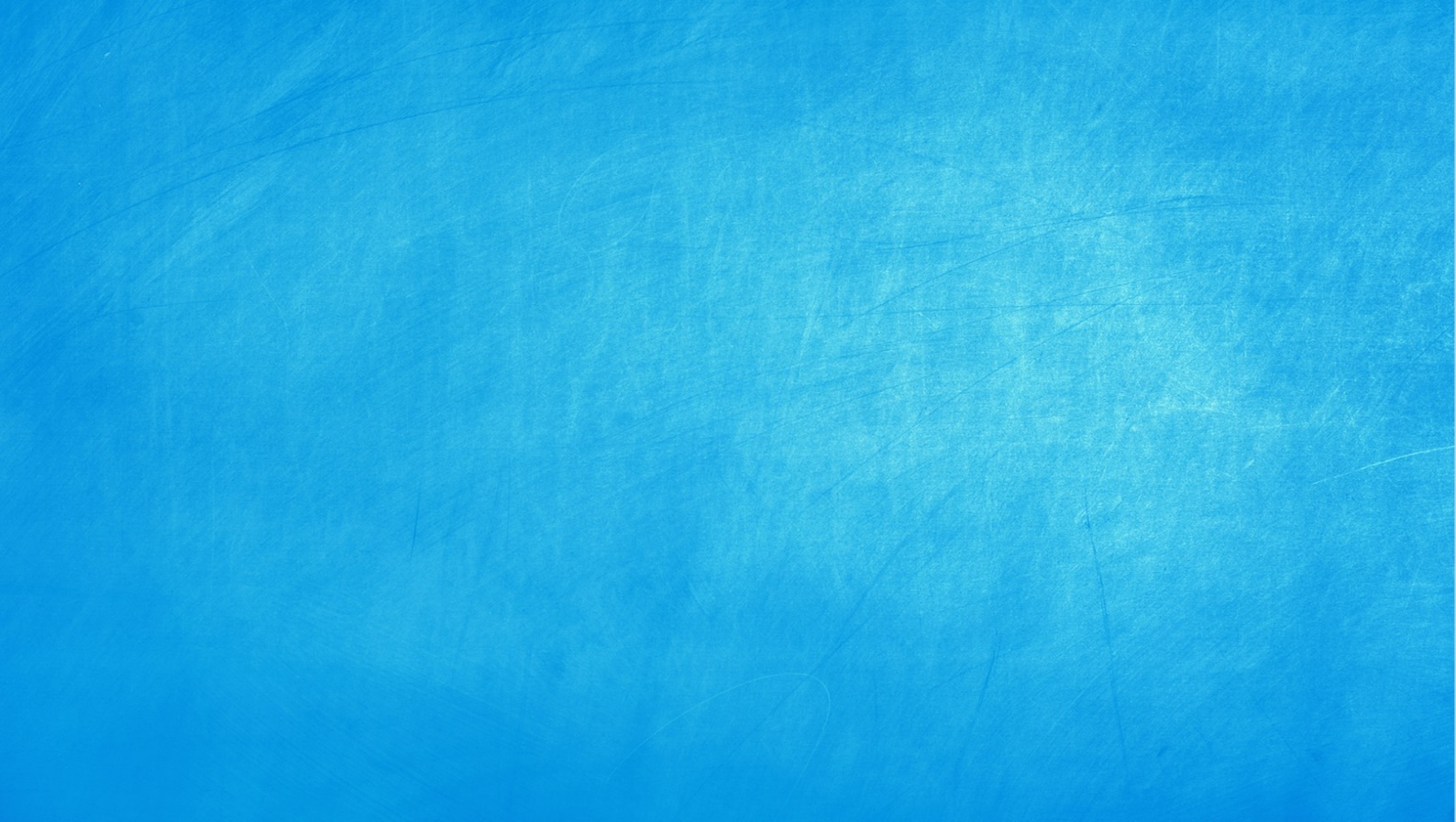 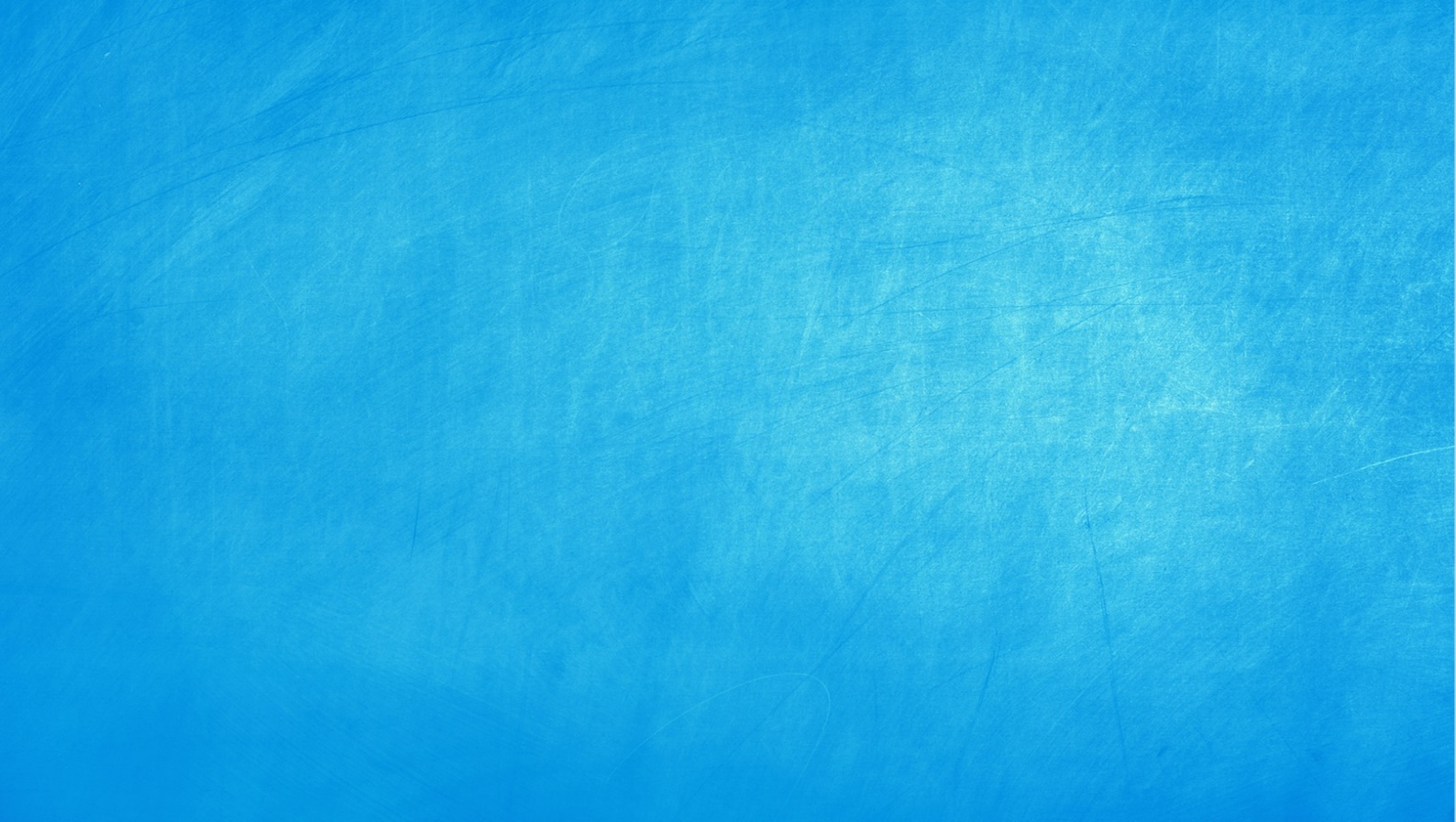 Ví dụ 4
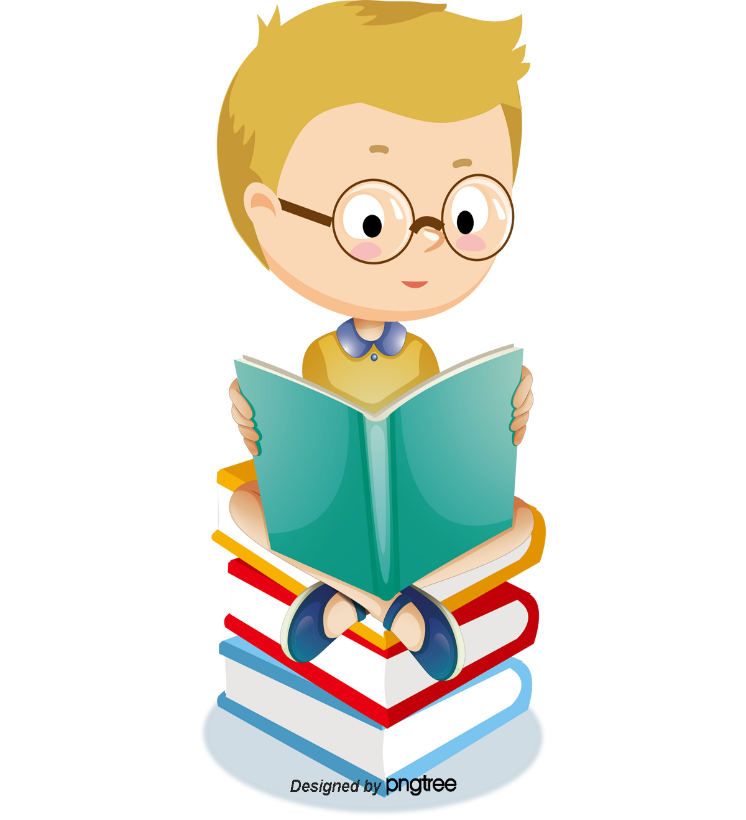 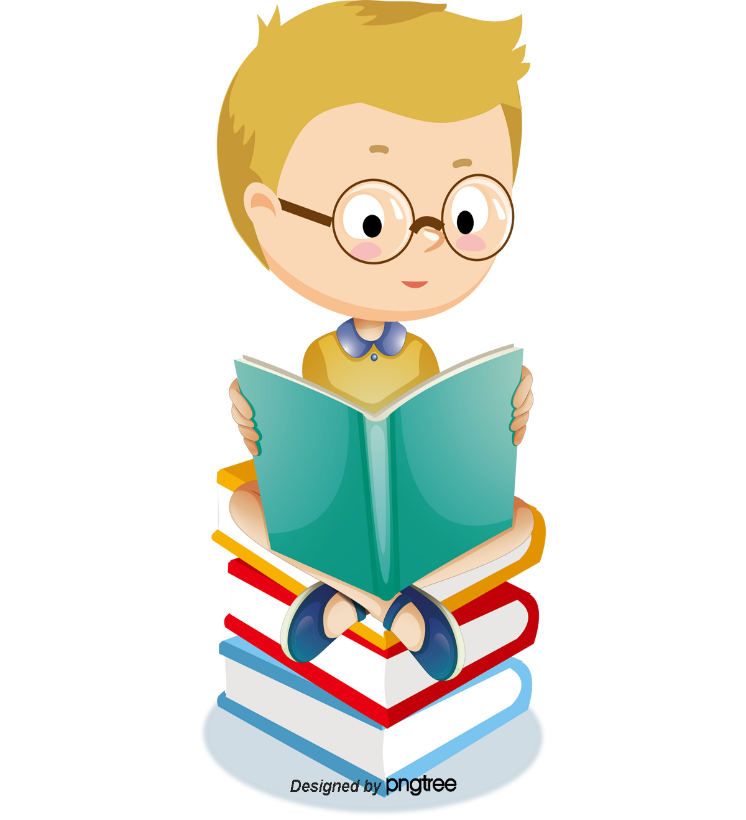 Ví dụ 3
a) Viết 16 dưới dạng lũy thừa 2
b) Viết 100 000 dưới dạng lũy thừa 10
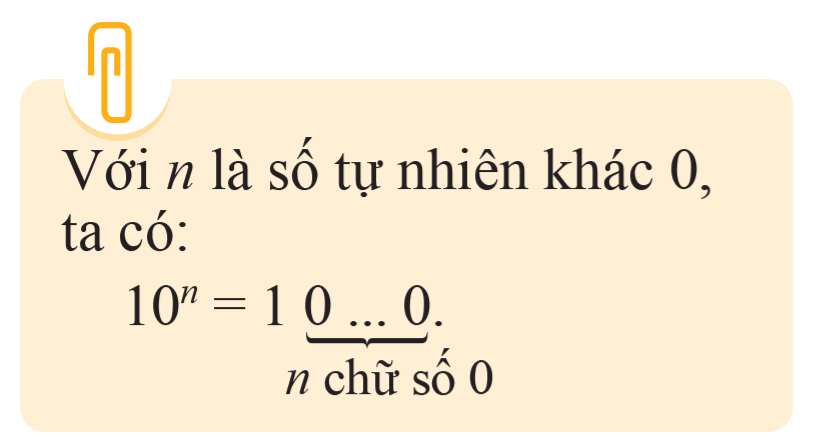 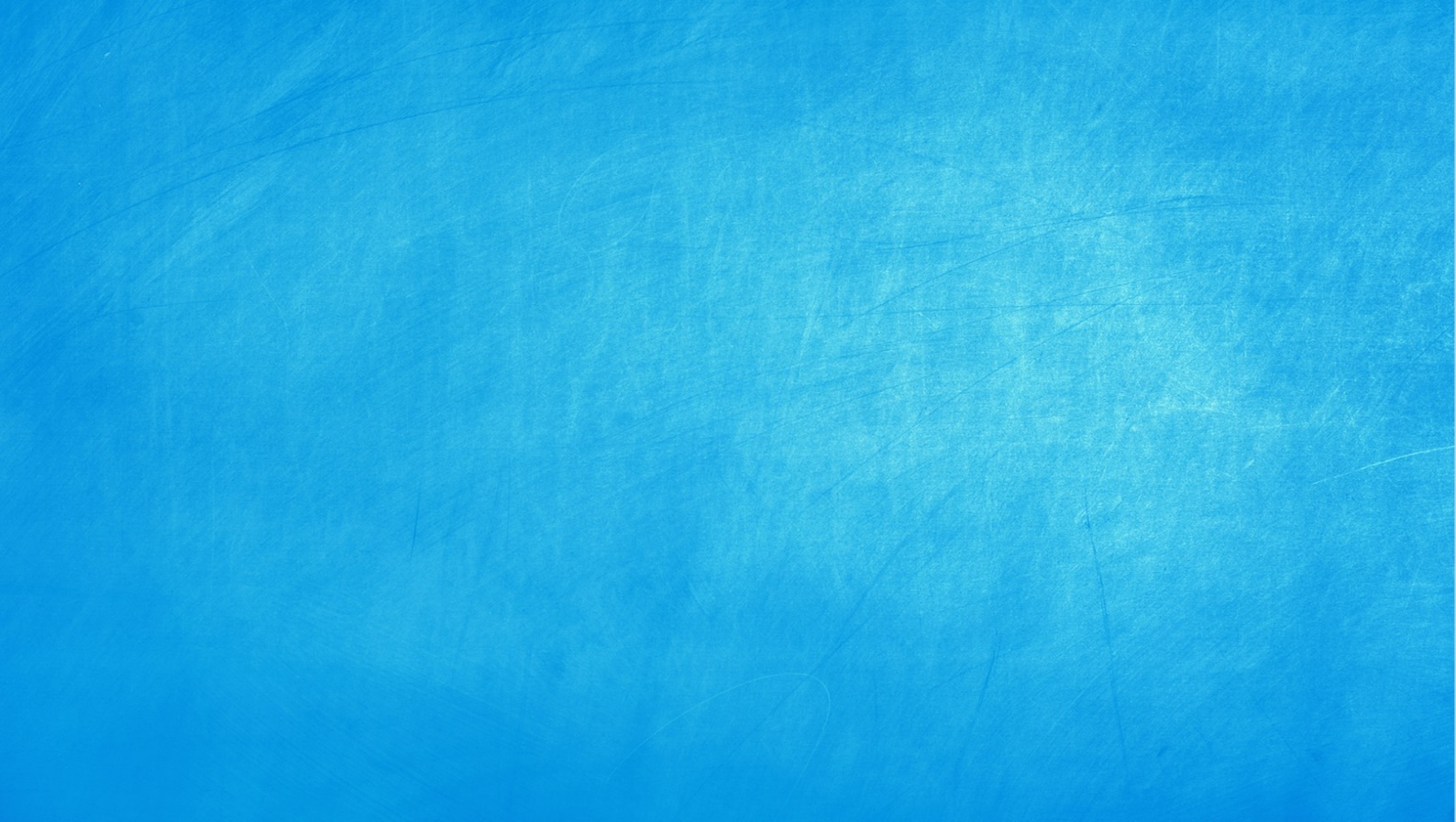 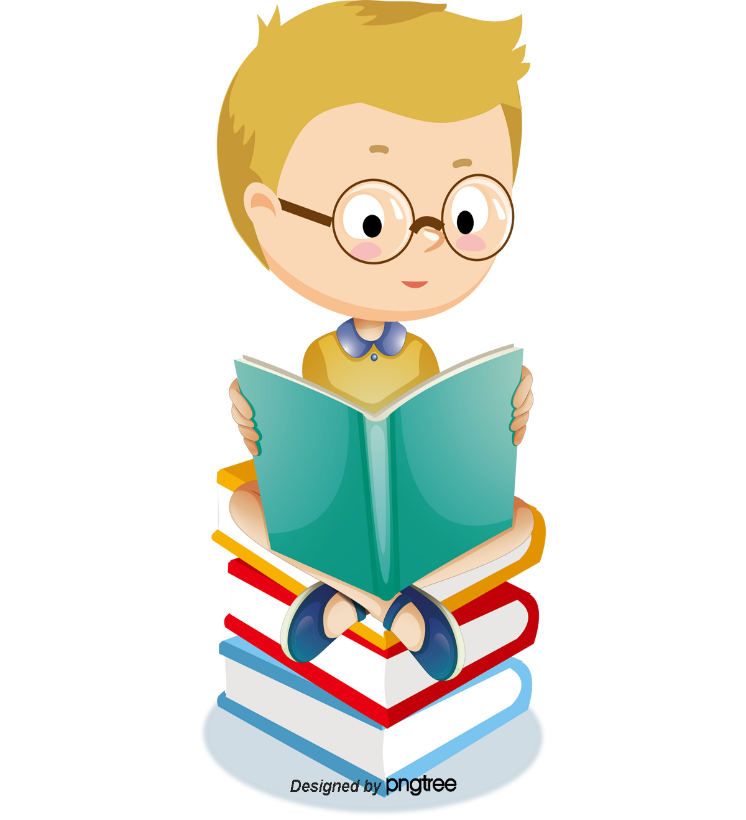 LTVD 1: 
Viết các số sau dưới dạng lũy thừa với cơ số cho trước:
25, cơ số 5; 
64, cơ số 4.
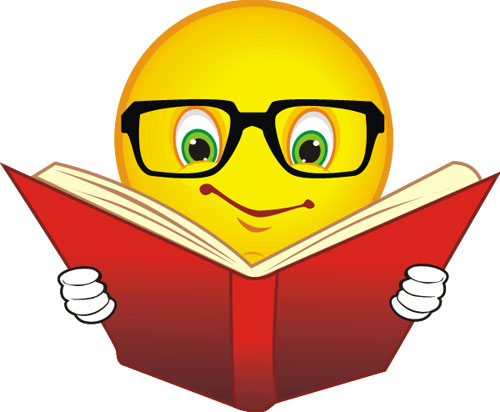 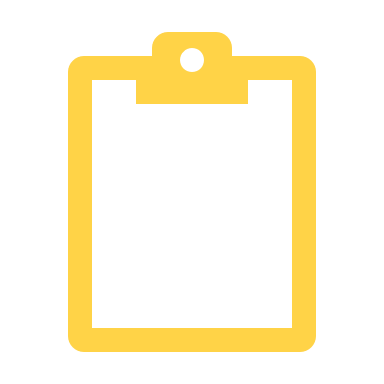 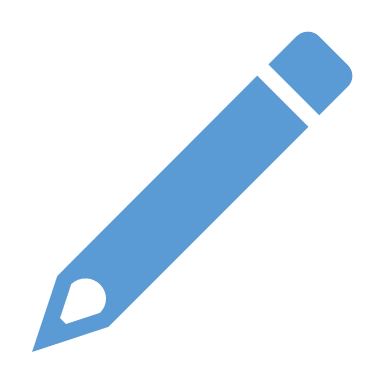 HOẠT ĐỘNG LUYỆN TẬP
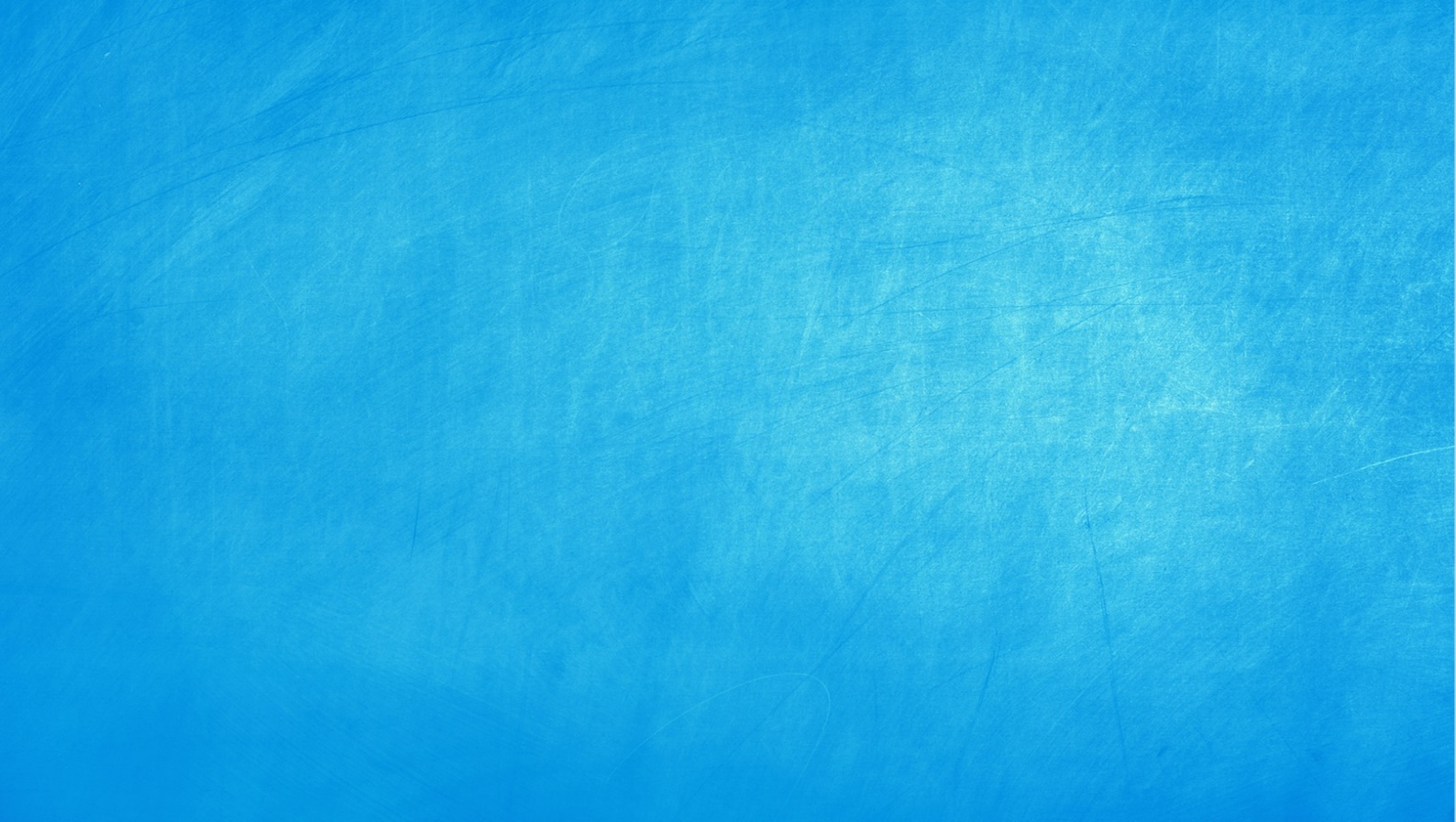 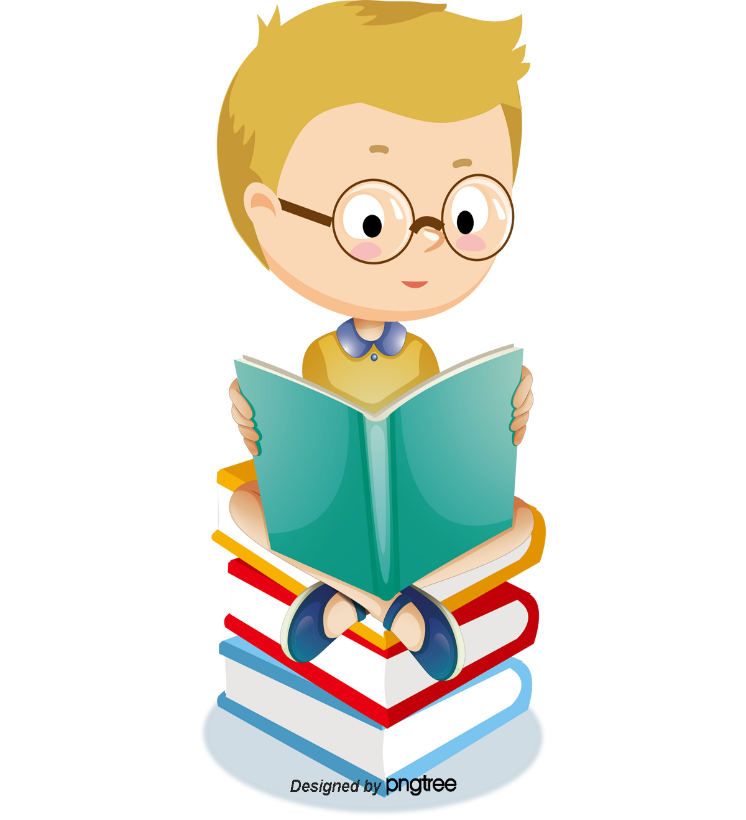 Bài 1. (trang 24 SGK)
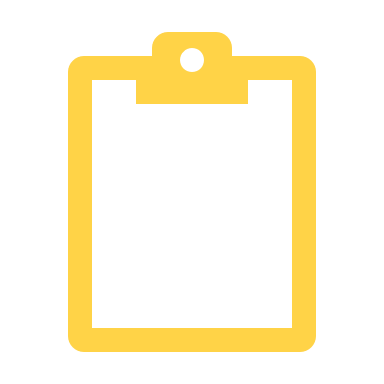 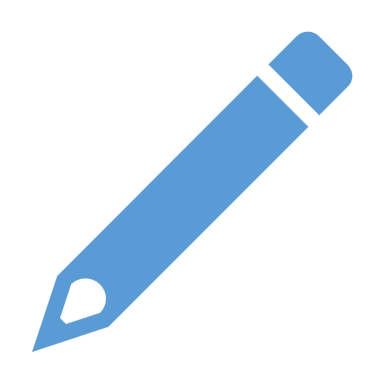 HOẠT ĐỘNG LUYỆN TẬP
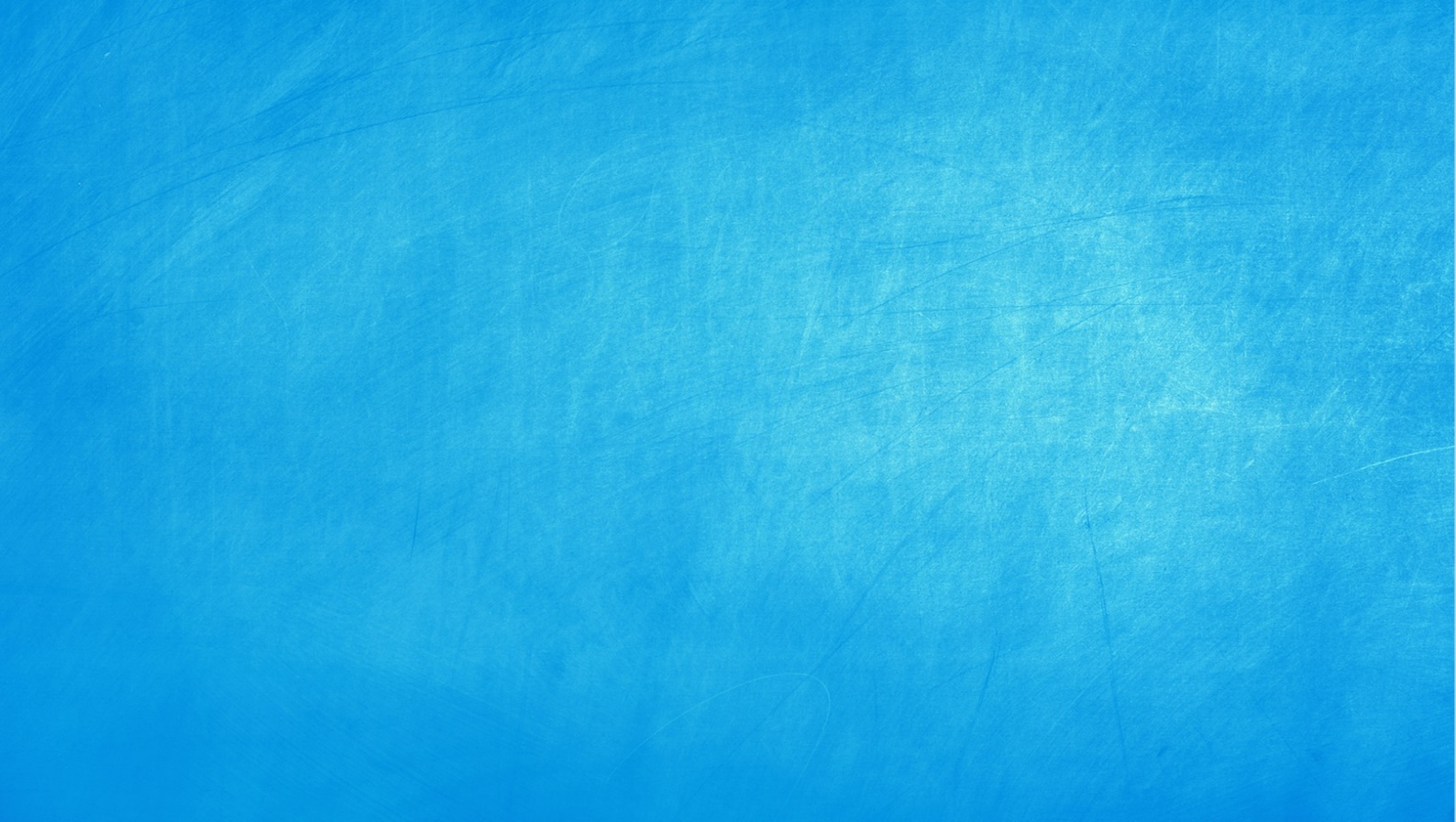 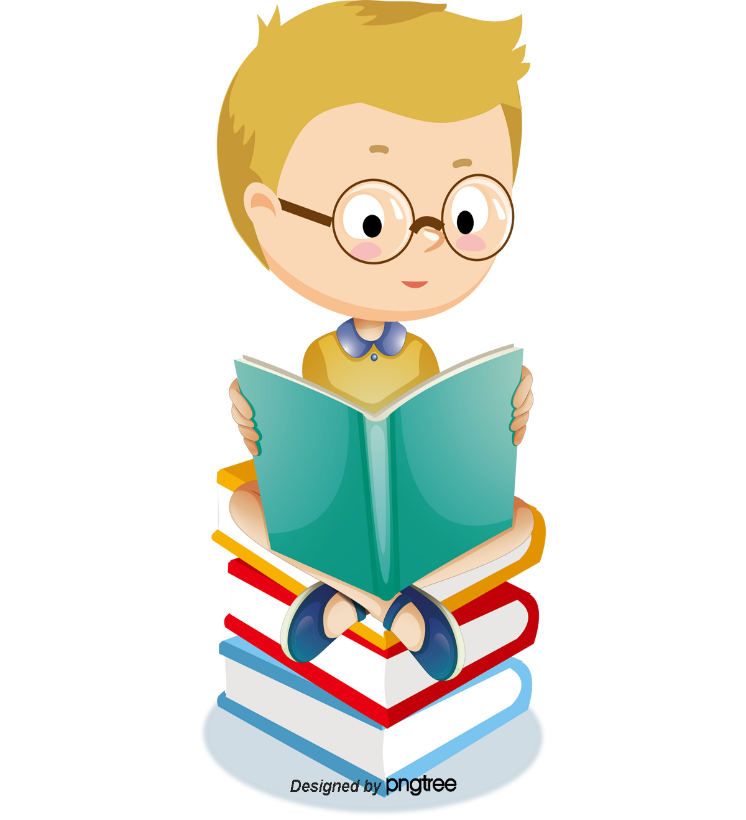 Bài 2. (trang 25 SGK)
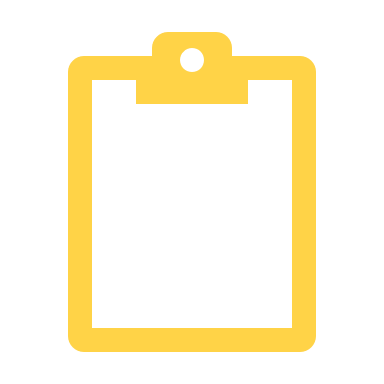 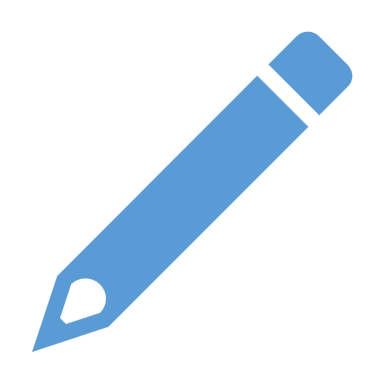 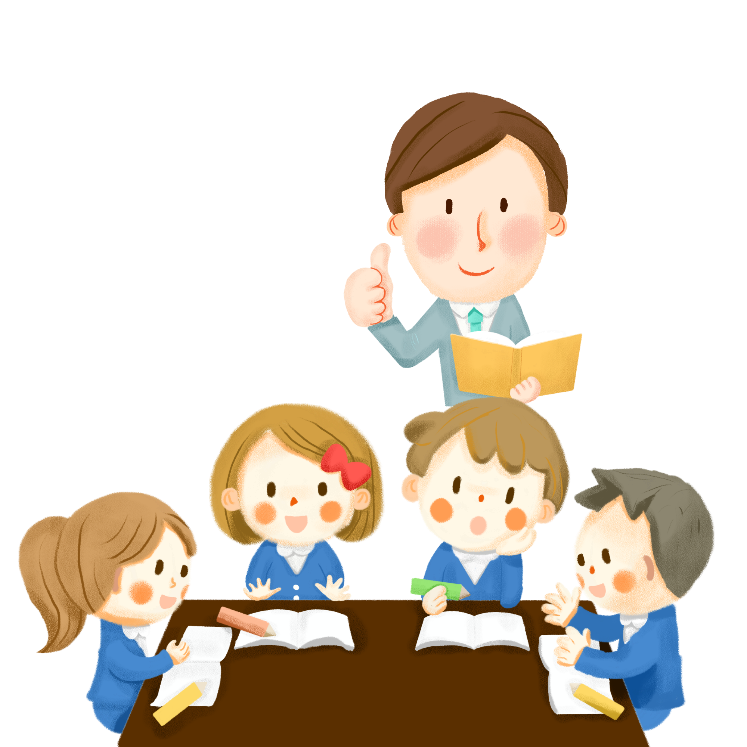 TRÒ CHƠI DOMINO
Cách chơi:
- Chơi theo nhóm mỗi nhóm 4 HS.
- Mỗi nhóm được 1 bộ thẻ (8 thẻ). Mỗi HS được 2 thẻ.
- Bạn nào có thẻ Start là được đi trước. Trong mỗi thẻ sẽ có 1 câu trả lời 1 câu hỏi các thành viên trong nhóm sẽ tìm để ra thẻ câu hỏi tương ứng với thẻ kết quả và đặt chúng cạnh nhau. Lần lượt như vậy cho đến thẻ cuối cùng có chữ Finish.
- Nhóm nào hoàn thành đúng và sớm nhất sẽ chiến thắng!
Đáp án:
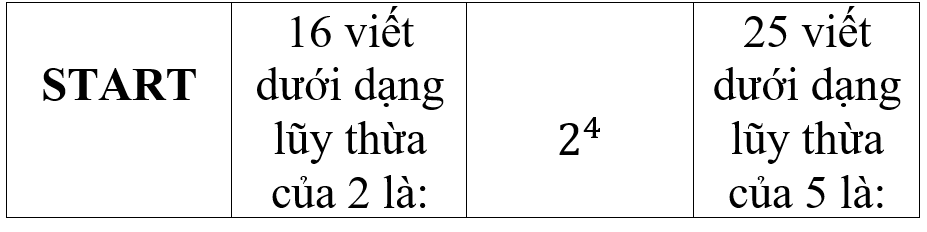 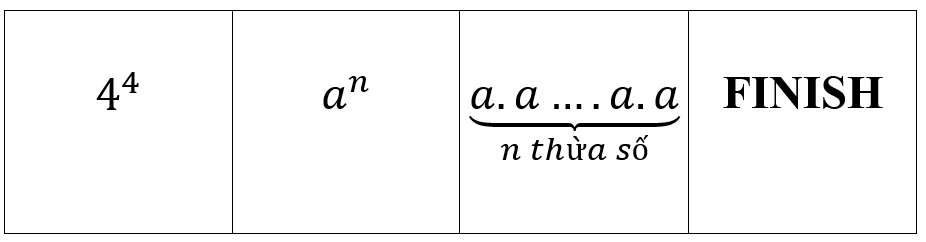 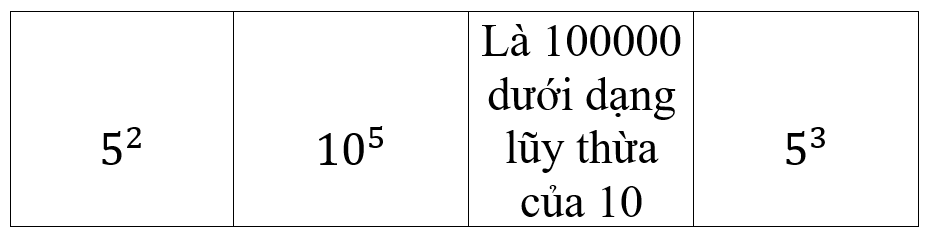 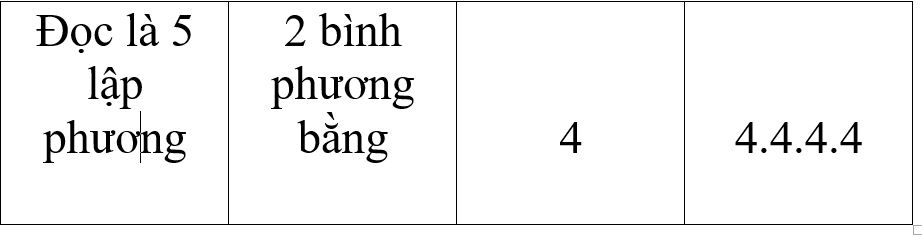 Hướng dẫn tự học
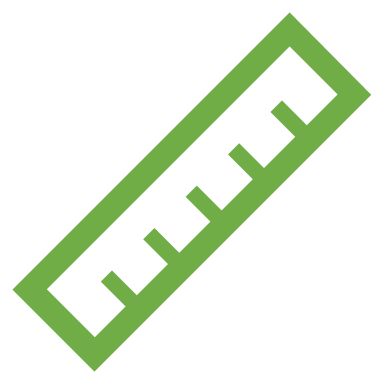 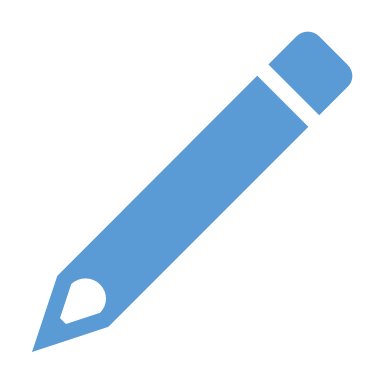 Đọc nội dung phần còn lại của bài
Làm bài tập 3 trang 24 SGK
Đọc lại nội dung bài học trong SGK. (lưu ý phần màu xanh lá)
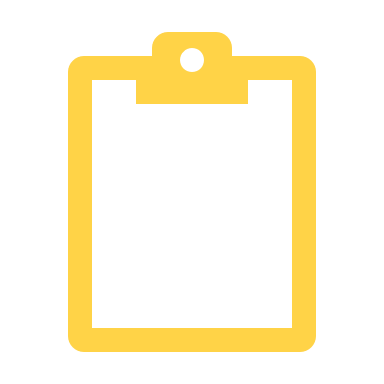 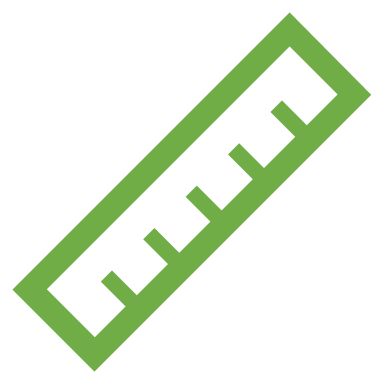 Have a nice day!
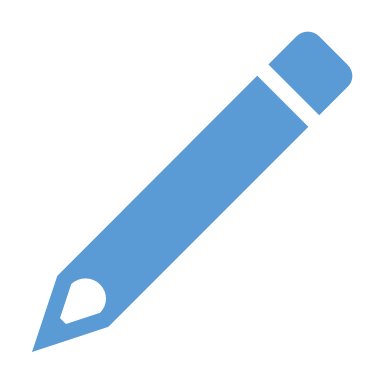 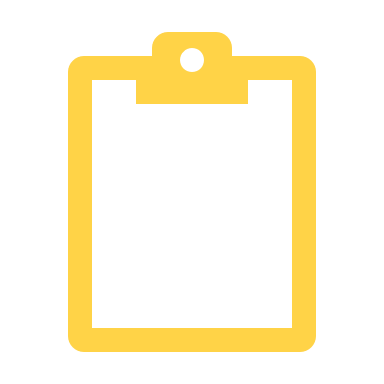 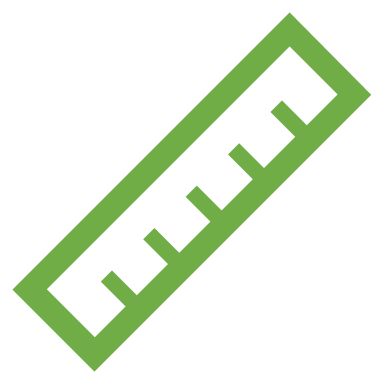 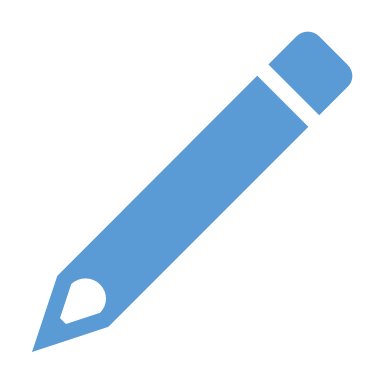 Remember…Safety First!
Thank you!
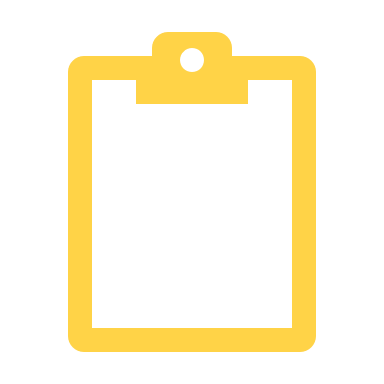